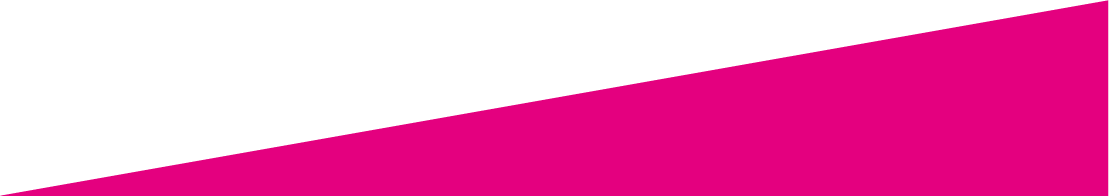 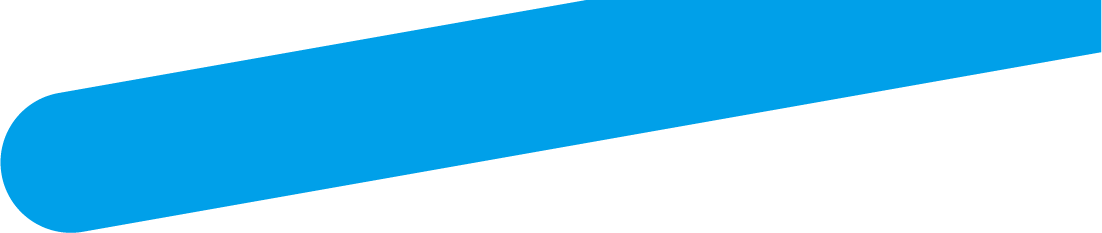 歩くだけで社会貢献！
チーム名の後に「＠募金」をプラス！
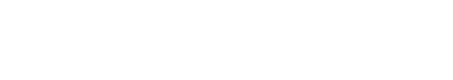 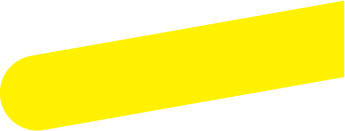 全国土木建築国民健康保険組合
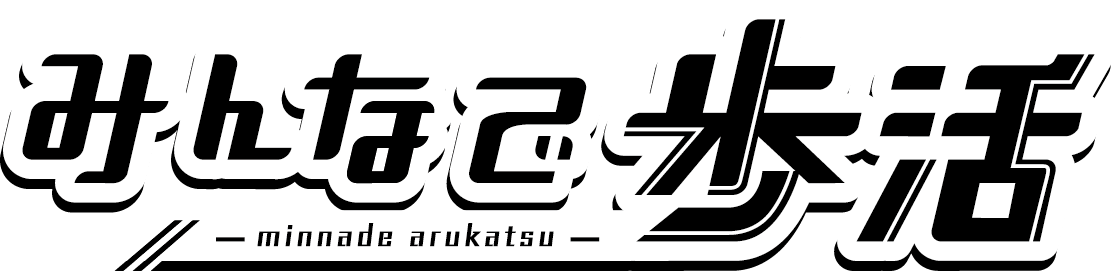 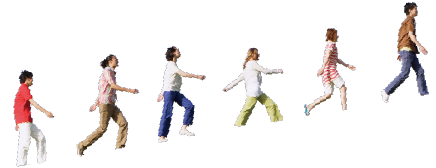 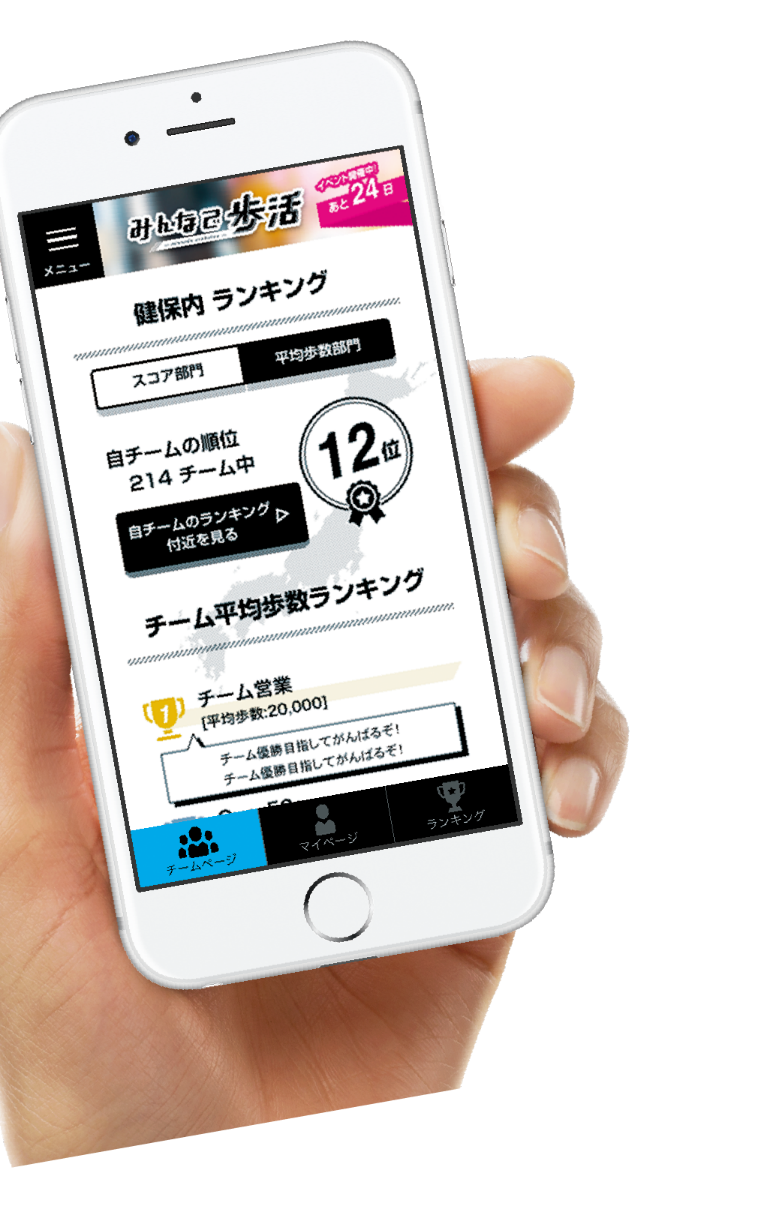 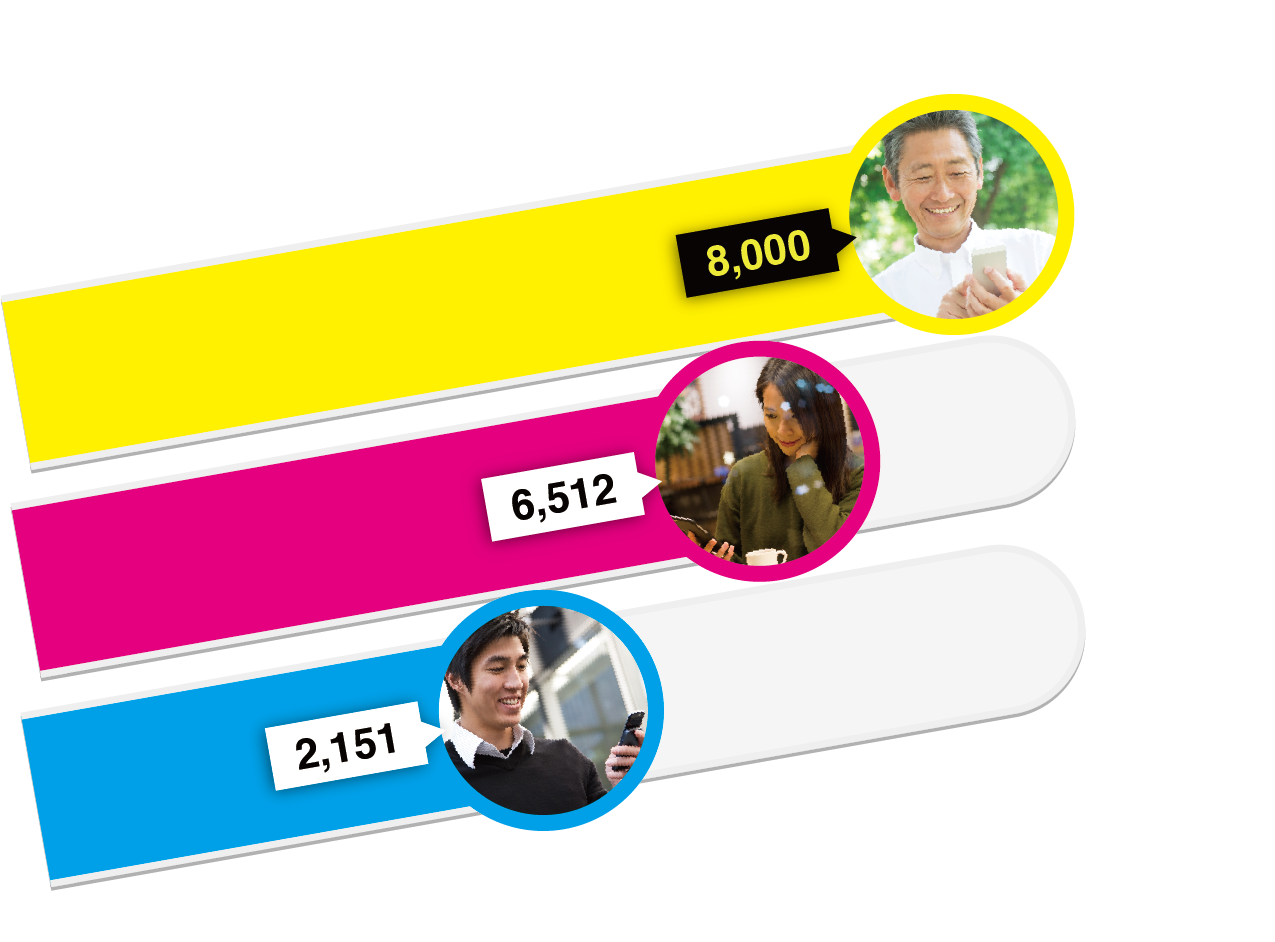 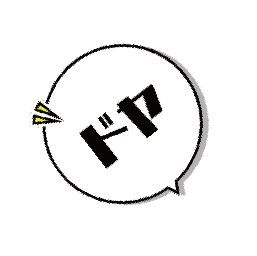 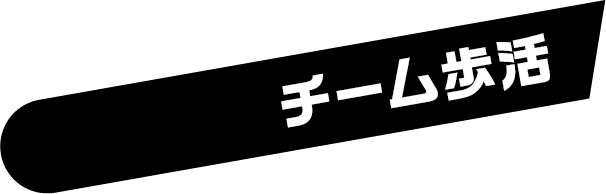 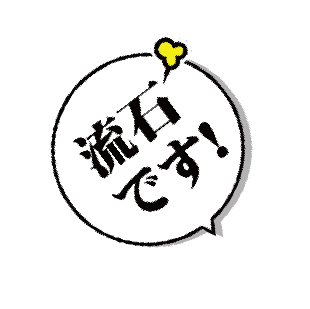 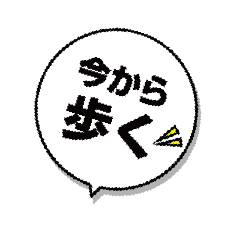 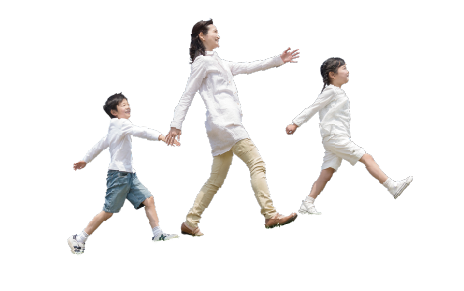 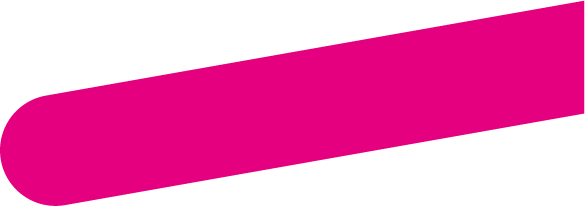 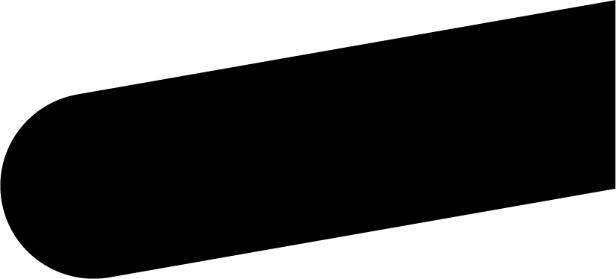 チームを組んで、
歩数を競う!
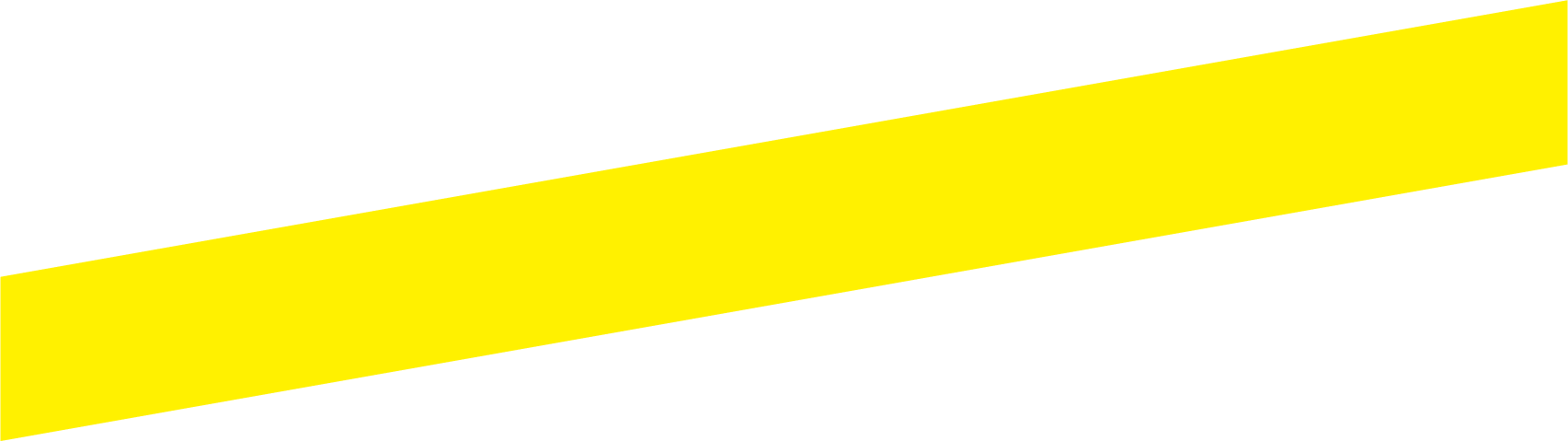 5.1- 5.31
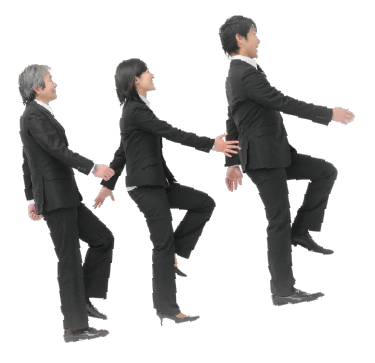 イベント
期間
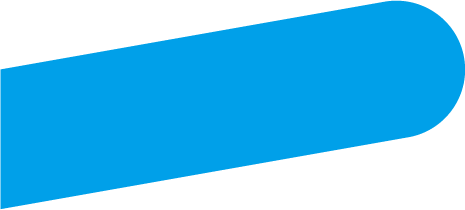 ※エントリー期間中にチームを組まないとイベントに参加できません
4.1- 4.30
エントリー期間
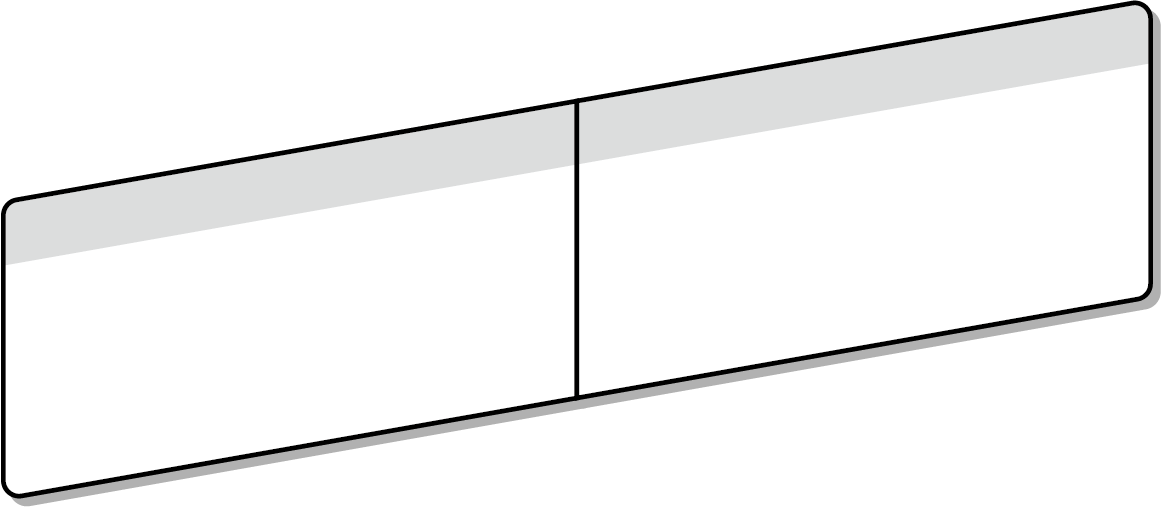 すでにkencomに登録している方
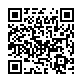 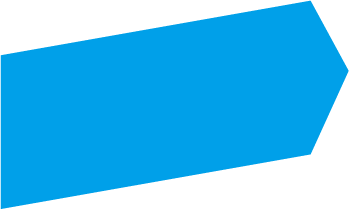 まだkencomに登録してない方
さっそく「みんなで歩活」に
エントリーしましょう！
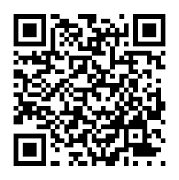 スマホや
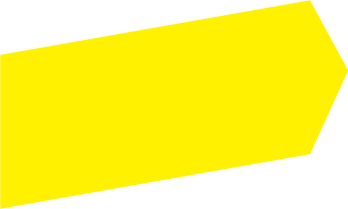 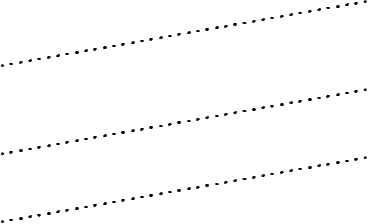 まずはkencomに登録！
アプリをダウンロード！
パソコンから
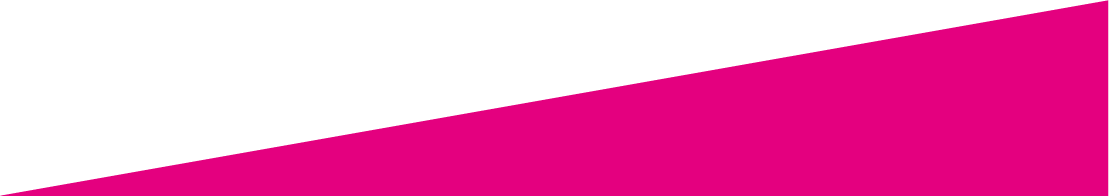 さっそく
エントリーしよう!
気軽に仲間と楽しめる！
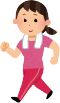 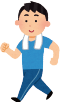